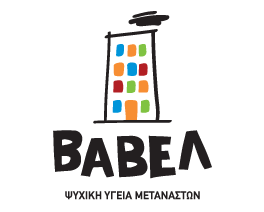 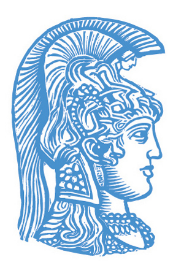 Πρόσκληση Τρίτη, 18 Ιανουαρίου 2022Ώρα: 13.30 – 14.30
Zoom link https://us02web.zoom.us/j/7304251284?pwd=SjhtMWRRb3VJTmh3RWZoUkxNNEk3dz09  
Meeting ID: 730 425 1284
Passcode: 123456
Το Κέντρο Ημέρας Βαβέλ (ΑμΚΕ Συν-ειρμός) και το Εργαστήριο Εφαρμογών Διαπολιτισμικής και Κοινωνικής Ψυχολογίας του ΕΚΠΑ σας προσκαλούν στη διαδικτυακή παρουσίαση της έρευνας για τον αντίκτυπο των εργασιακών συνθηκών στην ψυχική υγεία των εργαζομένων στον χώρο της υγείας κατά την περίοδο της πανδημίας της COVID-19.

Ομιλητές: 
Βασίλης Παυλόπουλος, καθηγητής, Τμήμα Ψυχολογίας ΕΚΠΑ
Στέλλα Ευαγγελίδου, μεταδιδακτορική ερευνήτρια, Barcelona Institute of Global Health 
Νίκος Γκιωνάκης, επιστημονικός υπεύθυνος, Κέντρο Ημέρας Βαβέλ
Φραγκίσκος Γονιδάκης, αν. καθηγητής Ψυχιατρικής, Αιγινήτειο/ΕΚΠΑ
Τσικρικά Σταματούλα, Πρόεδρος Ένωσης Πνευμονολόγων Ελλάδας
Συντονίστρια: Ιωάννα Κοτσιώνη, συντονίστρια έργου, Κέντρο Ημέρας Βαβέλ
Υποστήριξη εργαζομένων στην πρώτη γραμμή | www.frontline-covid19.com